DNN Performance & Scalability
Planning, Evaluating & Improving : Part 2
Agenda
Moving Past Configuration
Proactive & Reactive Performance Optimization
How the Web Works
Fiddler
Improving Client Side
Client Resource Management
Fiddler
Google PageSpeed
Copyright 2015 Mitchel Sellers/IowaComputerGurus, Inc.
Survey Time!
Those on Shared Hosting?
Those on Azure Websites?
Those on Dedicated/Virtual Machines?
Those on Load Balanced Environments?
Copyright 2015 Mitchel Sellers/IowaComputerGurus, Inc.
Moving Past Configuration
First step is always to validate the basics
Properly configured site, with proper hosting
Then, move forward
Define goals for performance optimization
__ Users Concurrently
__ Score on ____ Tool
Average page load time under ___ seconds for all users
Etc.
Define the scope of any testing, what can or cannot be changed
Copyright 2015 Mitchel Sellers/IowaComputerGurus, Inc.
Proactive vs. Reactive Performance
Understanding concepts are integral to success
Proactive Teams
Have well defined tests
Test often, and regularly
Can identify issues quickly, and adapt to issues with less effort
More methodical approach
Reactive Teams
Often rushed
Only test after catastrophy has occurred
Are often side-tracked with
Copyright 2015 Mitchel Sellers/IowaComputerGurus, Inc.
Understanding The Web
The flow to load the homepage of a site
1 Request = Homepage HTML
Browser Processes HTML
Loads additional Images, CSS, JS, etc
Only 4-10 items at a time, per domain
Page rendered to the user
Due to the 4-10 limit, delays can stack
Average Sites HTTP Requests
CNN.Com > 220
Microsoft ~ 46
IowaComputerGurus.com ~ 15
Copyright 2015 Mitchel Sellers/IowaComputerGurus, Inc.
Key To Visualize This
Fiddler
Free utility
www.getfiddler.com
Copyright 2015 Mitchel Sellers/IowaComputerGurus, Inc.
Timeline Visualization: My Site (15 Requests)
Copyright 2015 Mitchel Sellers/IowaComputerGurus, Inc.
Timeline Visualization: DNN Corp (129 Requests)
Copyright 2015 Mitchel Sellers/IowaComputerGurus, Inc.
Pipe View
Copyright 2015 Mitchel Sellers/IowaComputerGurus, Inc.
Google PageSpeed Insights
Free Online Utility: http://tinyurl.com/m65jex6
Uses key metrics per google, scores on Mobile, Desktop, and Mobile Usability.  All scores out of 100.
Copyright 2015 Mitchel Sellers/IowaComputerGurus, Inc.
Example Result
Copyright 2015 Mitchel Sellers/IowaComputerGurus, Inc.
What Does This Tell Us?
Server Response Time > 0.2 seconds results in a “finding”
Finds images needing compression
Finds larger images
Identifies issues with caching/compression
Layout & usability issues (high level)
Key finding: Make google happy, and the results can be huge!
But How?
Copyright 2015 Mitchel Sellers/IowaComputerGurus, Inc.
Lets Make Client Side Better
Client Resource Management
This is a key for situations where your skin & modules support it.
IowaComputerGurus.com lost more than 40 HTTP requests by enabling
Content Delivery Network (CDN)
Requires manual changes but has multiple benefits
Using a different domain, can multiplex requests with other domains 
Offloads traffic to other servers, limiting impact to the webserver 
BudgetChallenge.com – Gained more than 300% Throughput with this change alone
Image Compression & Optimization	
Compresspng.com etc.
Copyright 2015 Mitchel Sellers/IowaComputerGurus, Inc.
Moving Past: Apply Load
Only after optimizing the simple stuff can we move on.
Next steps are to use load to simulate/stress to see where things get congested.
Process is KEY
Determine the Environment
Setup a Plan
Setup Monitoring
Execute
Evaluate
Copyright 2015 Mitchel Sellers/IowaComputerGurus, Inc.
Load Testing: The Environment
Where do you test?
Can the issue be recreated on a dev environment?  
Yes
Great, test on dev!
No
Further considerations need to be taken
Can you test on production?
Yes, but ideally you want to do what you can to isolate items to better test, as there is overhead
Some ASP.NET performance items can be identified in production, however, changing things to test might not be feasible
Copyright 2015 Mitchel Sellers/IowaComputerGurus, Inc.
Load Testing: Environment Cont.
Make sure it is similar to the real environment
Similar CPU + RAM
Similar Disk IO processes
Similar Configurations of Servers
Similar OS Versions & Editions
If changing load or specs be aware of items approaching limits
Example: Using a dual core SQL Server box in dev and a quad core in production
Copyright 2015 Mitchel Sellers/IowaComputerGurus, Inc.
Load Testing: The Plan
Develop a consistent plan for analysis
Based on user interactions not the “Developers Use”
Based on specific scenarios
Must be realistic
Ensure that your test duration is long enough
Too short – Limits effectiveness of testing 
Too long – could show false “issues”
Watch for warm vs. cold worker processes
Ensure that the test itself is realistic
Don’t just test .aspx pages and neglect the other resources
Don’t forget about Notifications
Tell the hosting company etc BEFORE testing
Copyright 2015 Mitchel Sellers/IowaComputerGurus, Inc.
Load Testing: Monitoring
Key is to have consistent monitoring tools & metrics available.  I personally prefer NewRelic, but others are ok. 
Look to monitor at a minimum
Web Server
Disk IO, Requests/Sec, CPU Usage, Memory Usage
Database Server
Disk IO, CPU Usage, Memory Usage, SQL Connections Open,
Copyright 2015 Mitchel Sellers/IowaComputerGurus, Inc.
Examples of Data: NewRelic
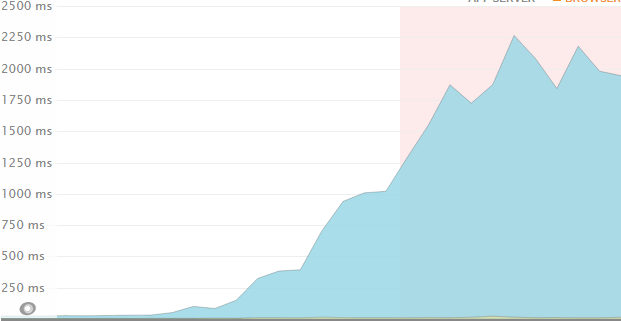 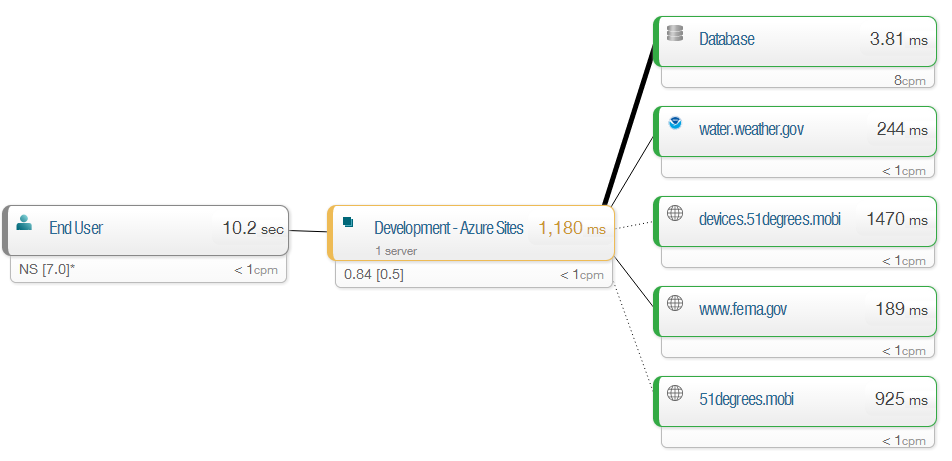 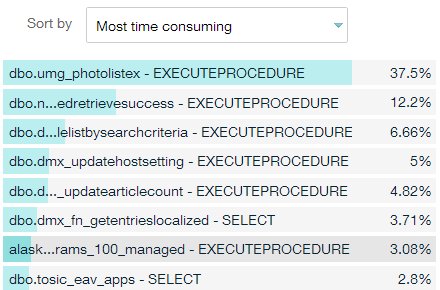 Copyright 2015 Mitchel Sellers/IowaComputerGurus, Inc.
Execute Your Test
Configure to be repeatable
Test ALL content not just .aspx
I use LoadStorm.com, you can use what you want
Be sure to retain configuration & planning though for future execution
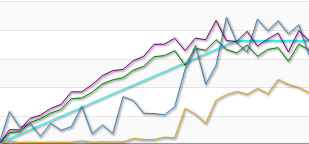 Copyright 2015 Mitchel Sellers/IowaComputerGurus, Inc.
Evaluate and Retest
Look at ALL results before acting
Remember the scientific method and get ready to retest after 1 CHANGE!
Copyright 2015 Mitchel Sellers/IowaComputerGurus, Inc.